Paramétrage académique de PRONOTE
Expérimentation 2018
LSU - PRONOTE
Proposition de paramétrage académique (Pourquoi)
Pour ne pas se disperser dans les multiples possibilités de paramétrage de PRONOTE;
Pour éviter les remontées bloquantes sur le LSU;
Pour réduire les écarts d’évaluation entre les établissements.
Le calendrier austral
Il est publié au journal officiel tous les ans.
C’est celui qui doit être programmé dans PRONOTE, début le 19/02/2018 fin le 14/12/2018.
Chaque établissement peut le découper en semestres, trimestres, ou périodes personnalisées.
Pas de modification des éléments du Socle
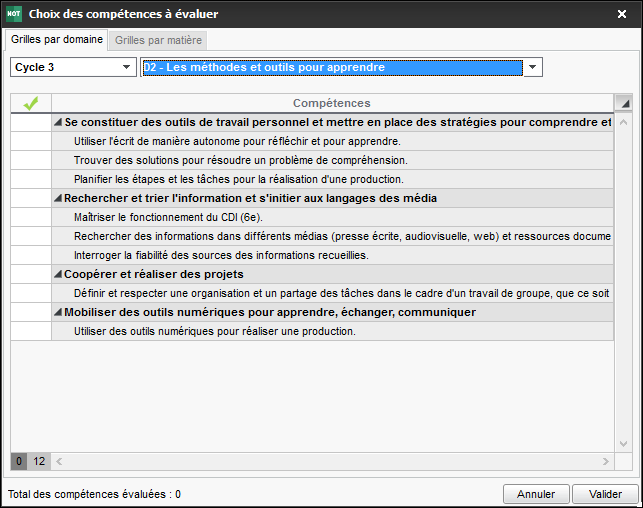 A verrouiller dans PRONOTE
Pas de modification des compétences disciplinaires (ni des liens aux domaines)
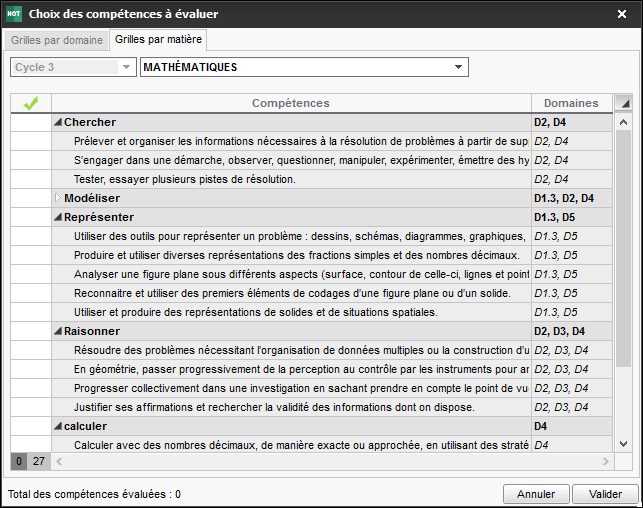 A verrouiller dans PRONOTE
Utilisation des MEF académiqueset des nomenclatures matières
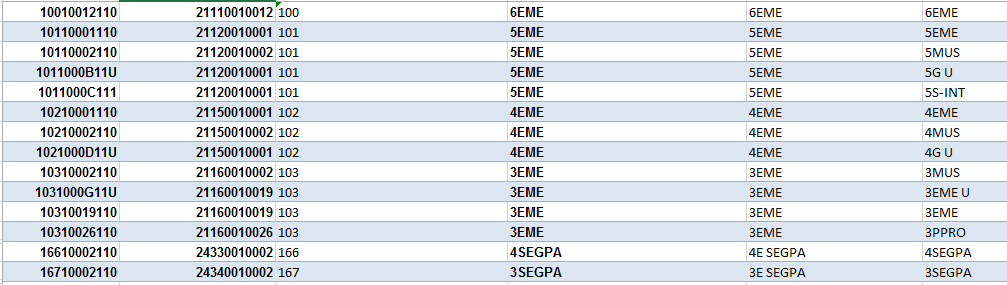 Remontée bloquante dans le LSU
Pas de modification des points affectés aux niveaux de maîtrise
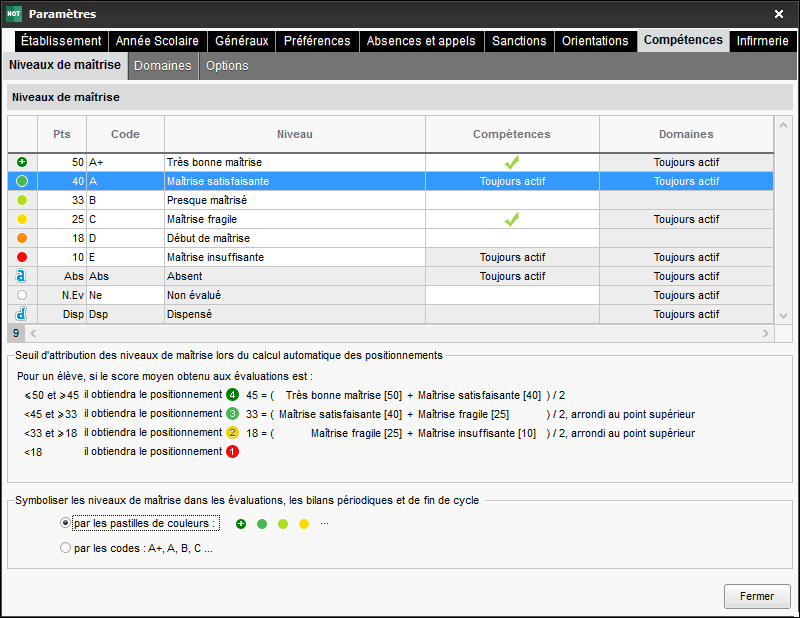 Utiliser les grilles EFCK du SELK
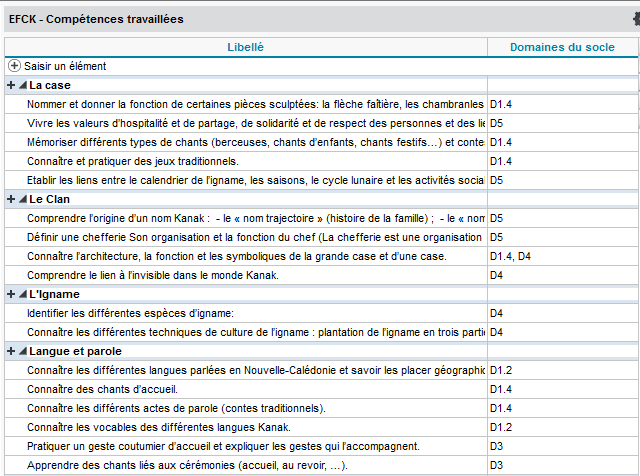 Définir des services de notation avec ou sans note homogènes par classe
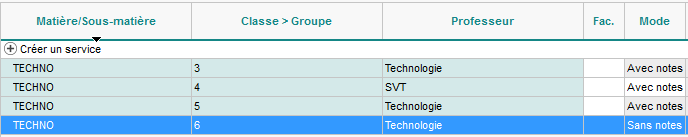 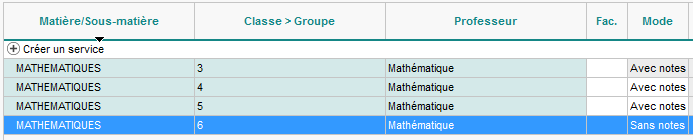 Exemple ou une ou plusieurs  classe(s) de sixième ont un service sans note
Saisie des absences dans PRONOTE
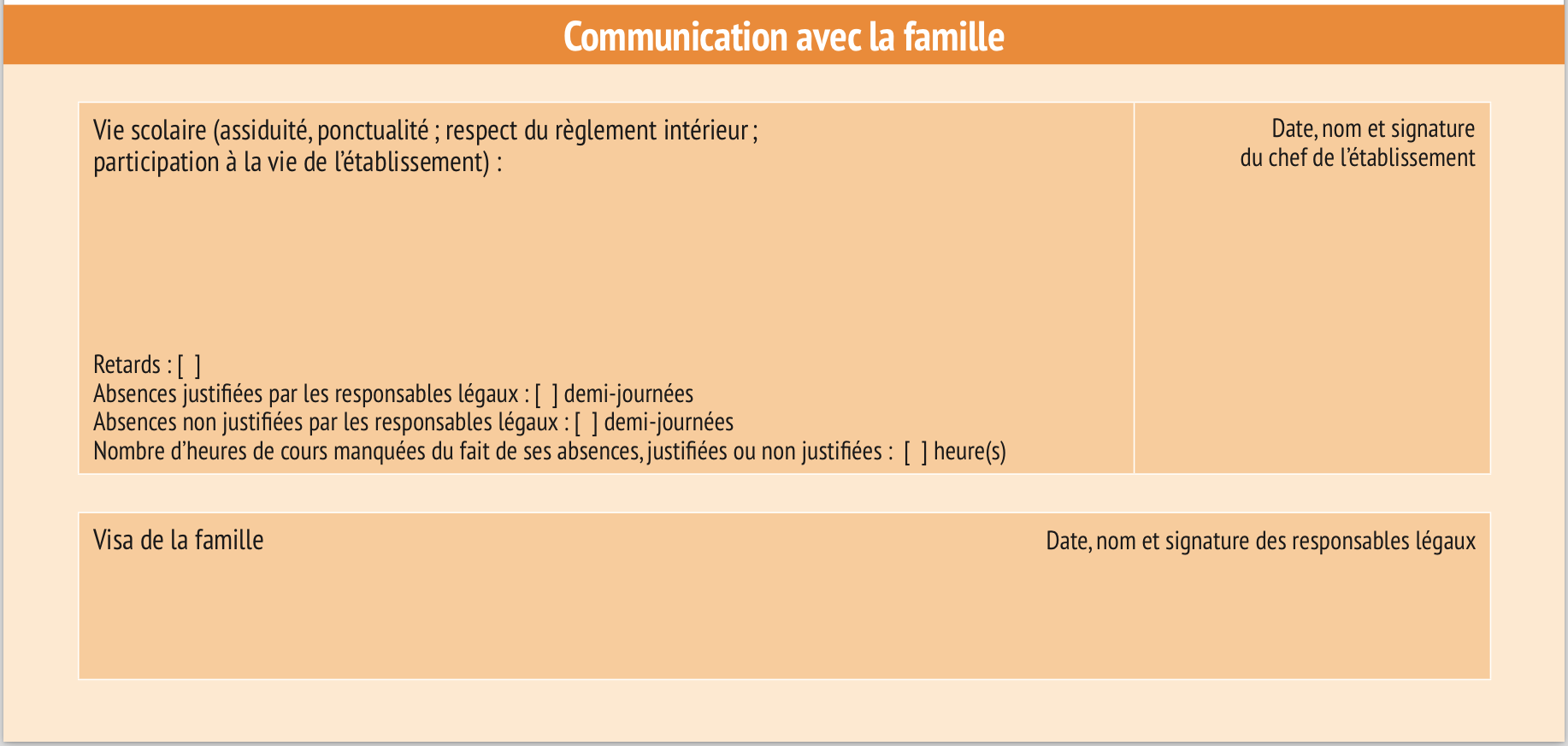 A paramétrer 
dans PRONOTE
facultatif
Obligatoire
Remontée bloquante dans le LSU